Evènements
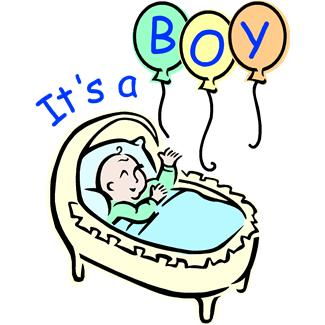 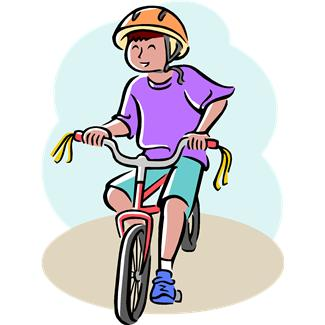 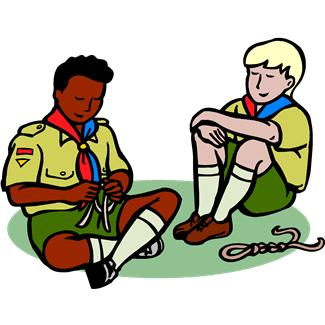 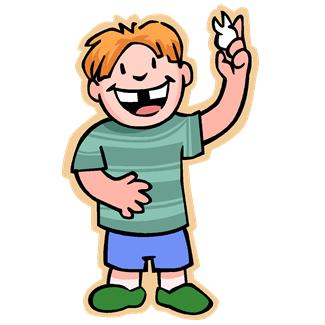 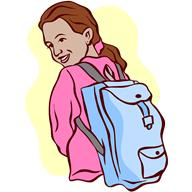 Quand je suis né
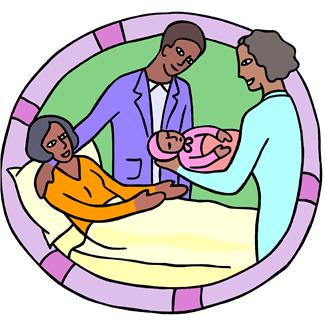 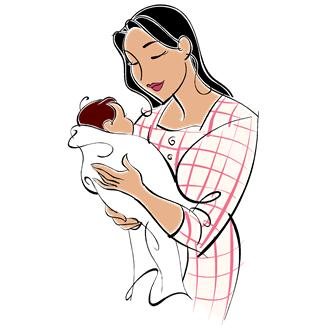 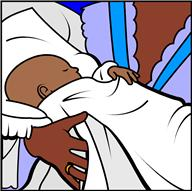 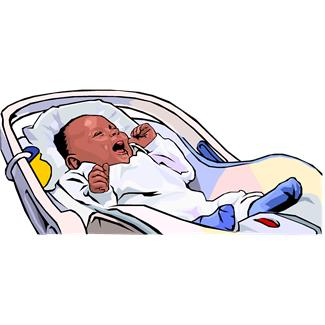 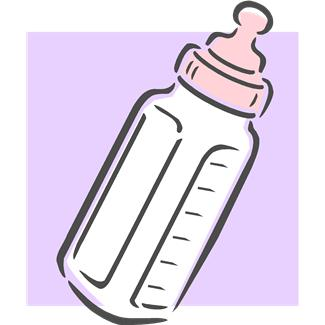 Quand j’ étais tout petit(e)
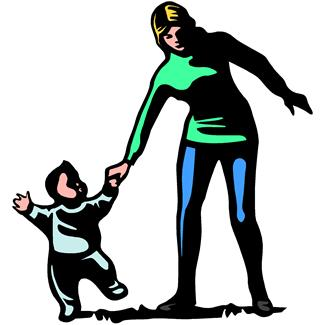 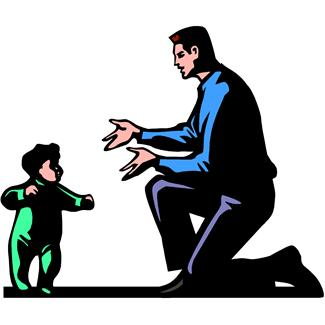 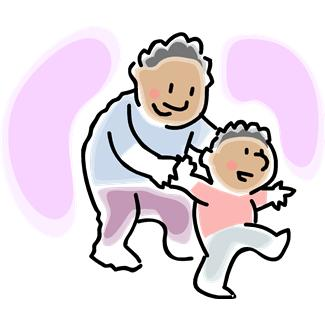 Quand j’étais enfant
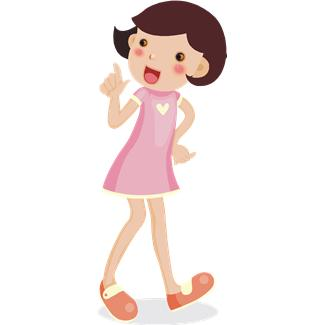 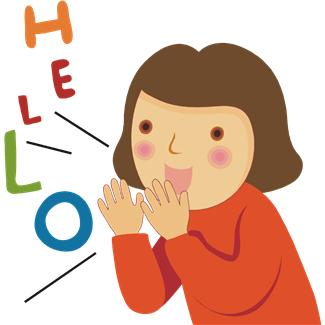 Quand mon frère / ma soeur est né(e)
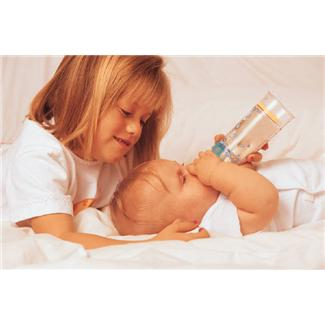 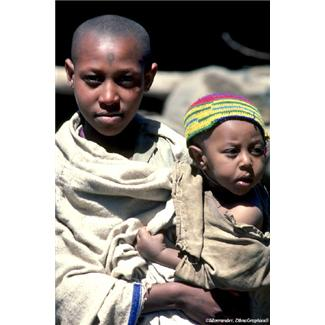 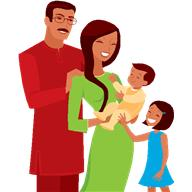 Quand j’ai commencé à jouer aux sports
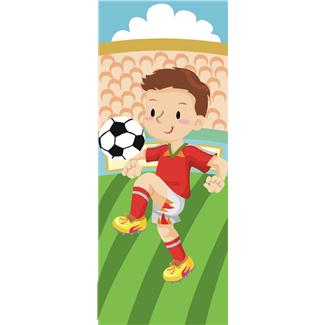 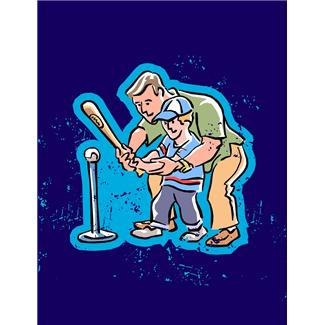 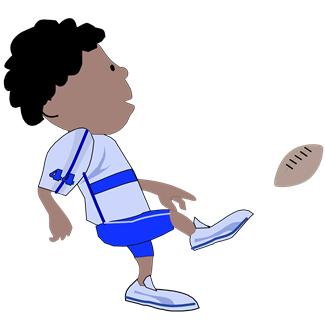 Quand j’ étais malade
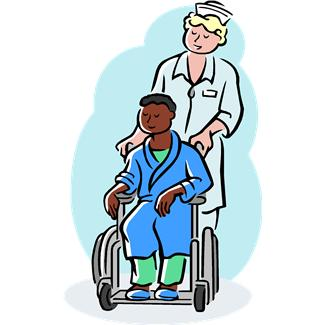 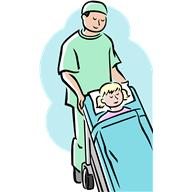 Quand j’ai déménagé
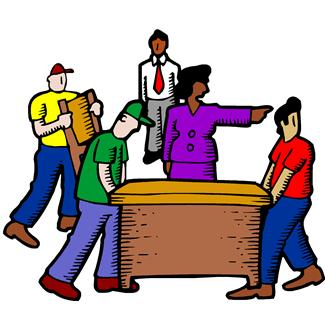 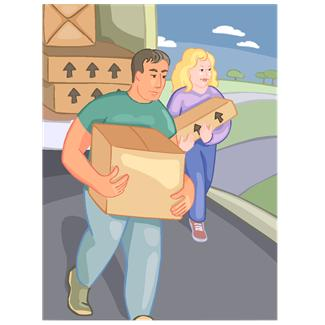 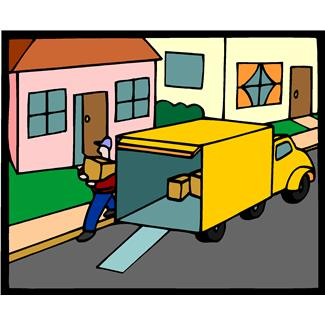 Quand j’ai voyagé
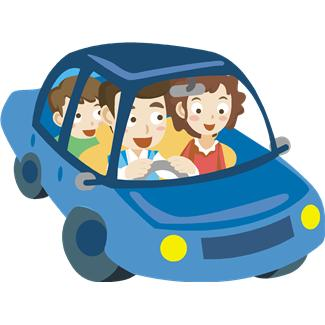 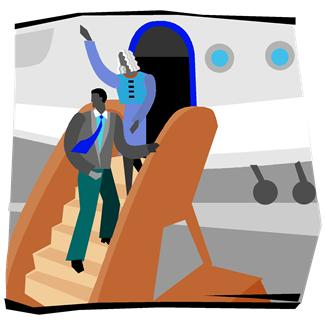 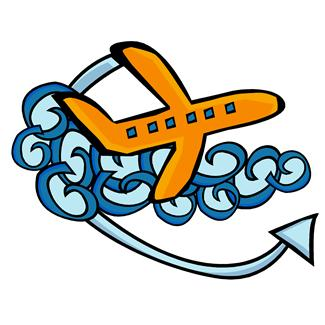 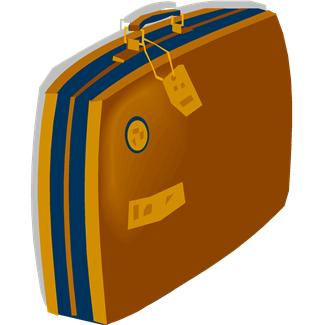 Quand j’ai reçu un animal domestique
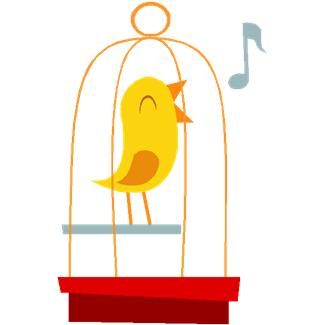 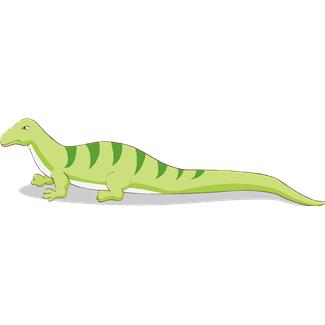 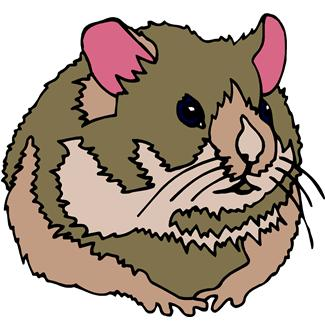 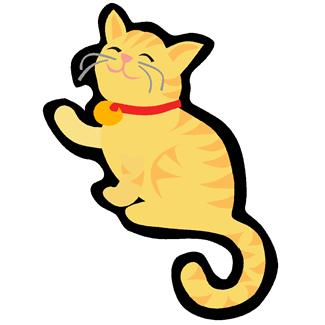 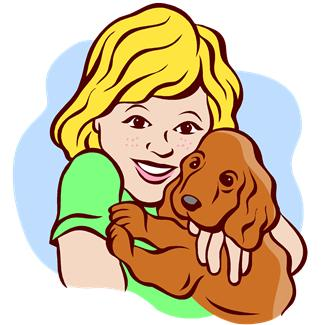 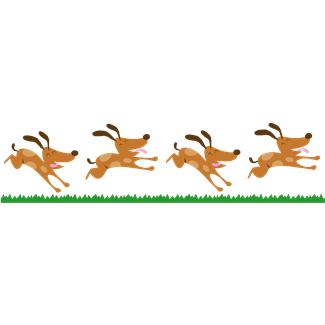 Quand j’ai commencé l’école
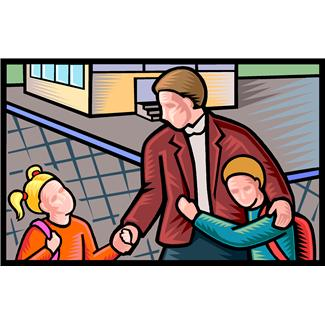 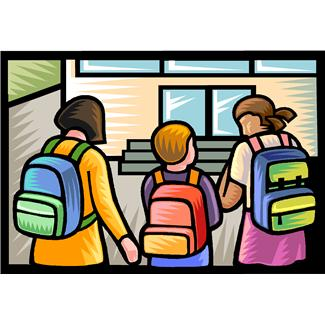 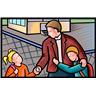 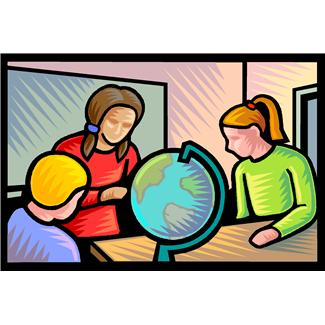 Quand j’ai perdu ma première dent
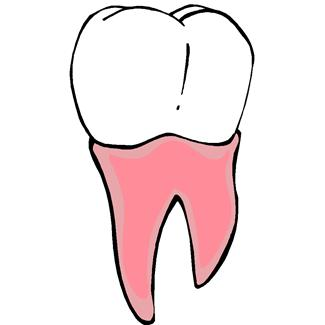